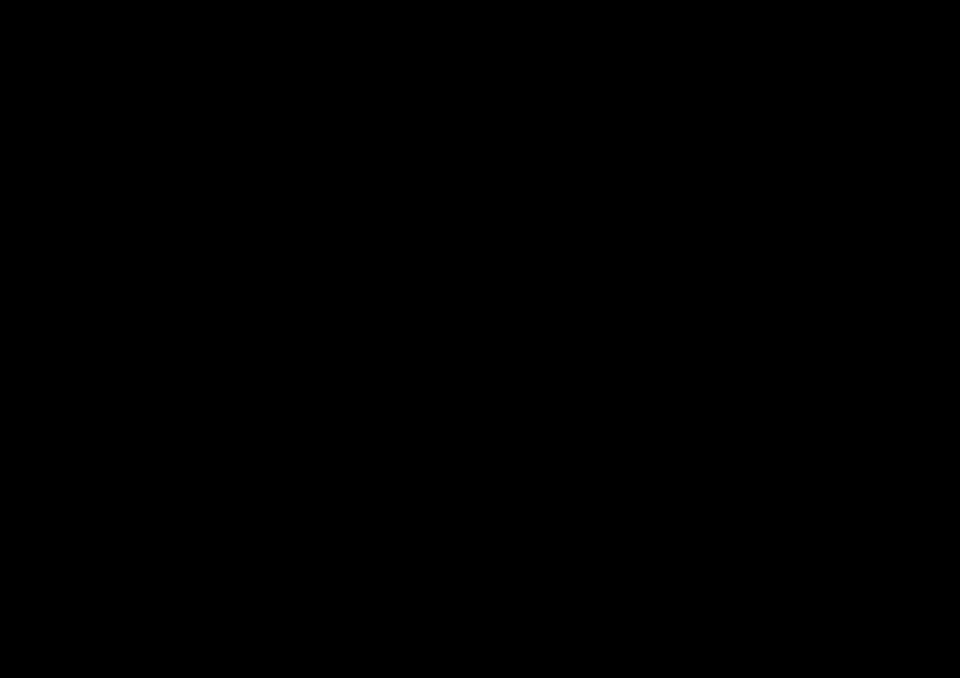 RUSSIAN NATURAL GAS UPSTREAM AND THE EFFECTS ON EUROPEAN GAS MARKETS
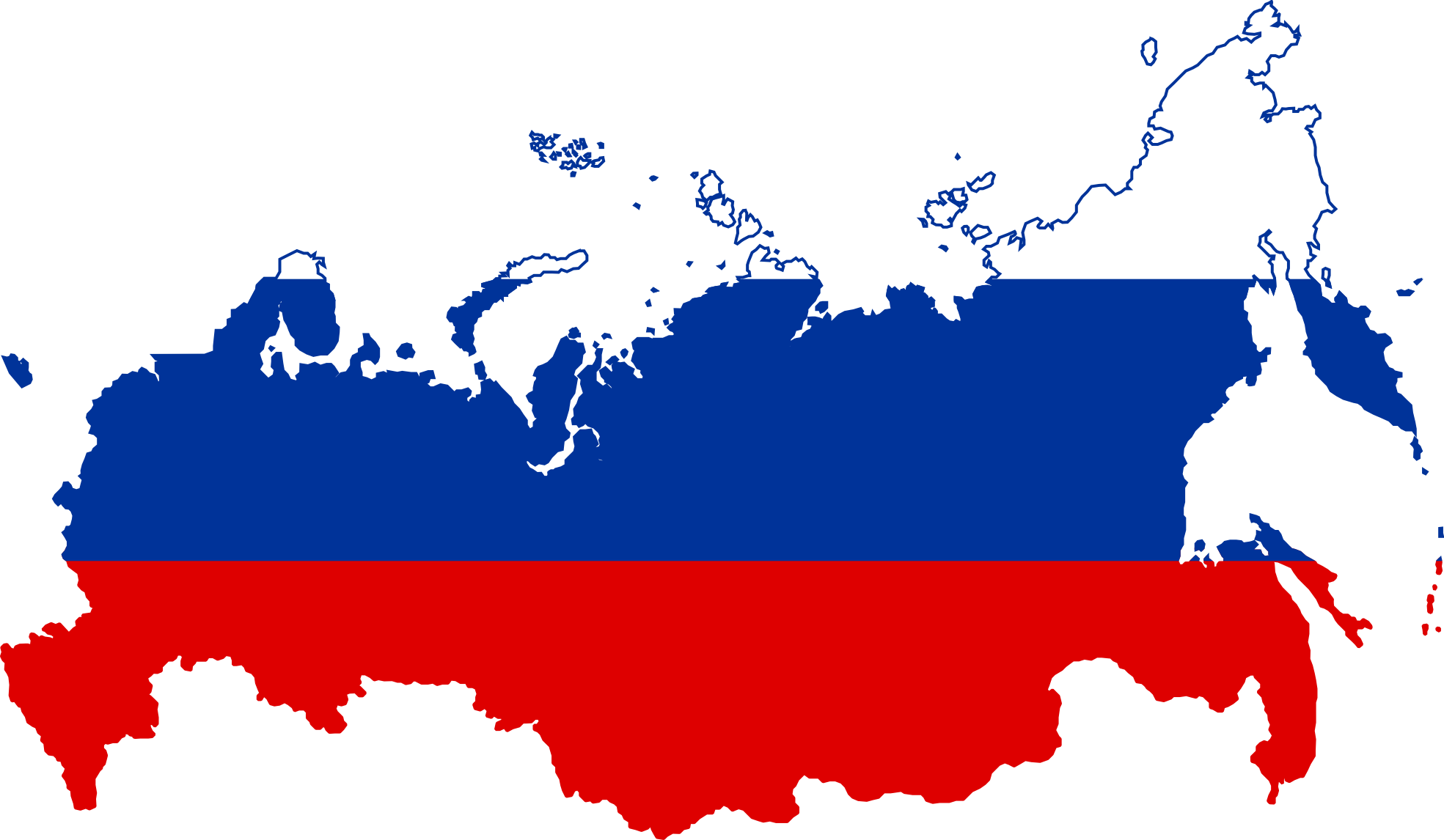 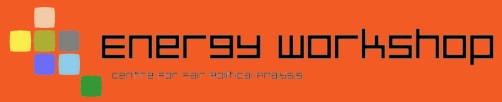 Correlation?
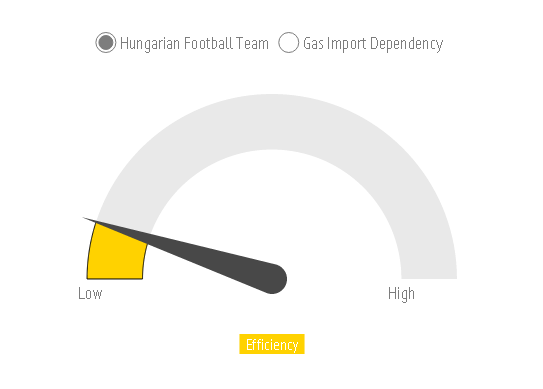 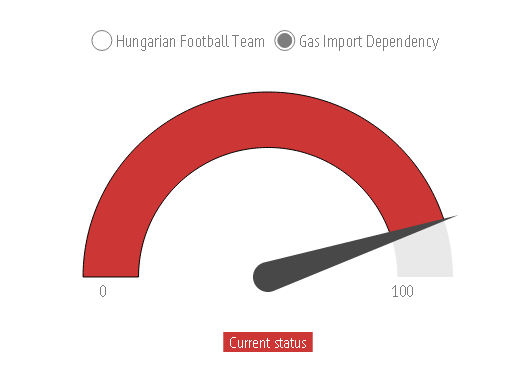 Production
Playing a low risk – high reward game, instead of high risk – high reward, will result in a high risk – low reward outcome.
Russian gas upstream
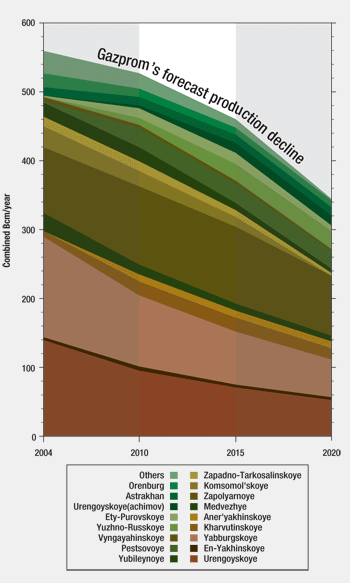 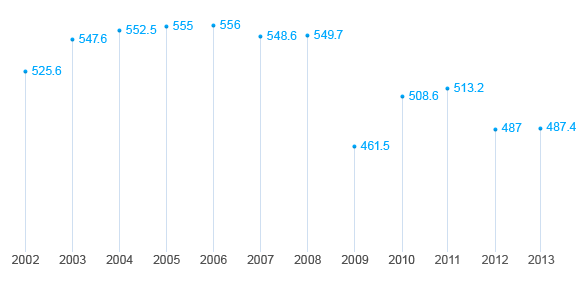 Slow and expensive upstream projects

Slow and ineffective noc’s

Lack of new technologies

Lack of market liberalization

Sanctions
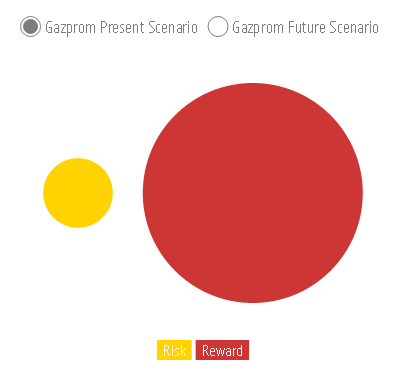 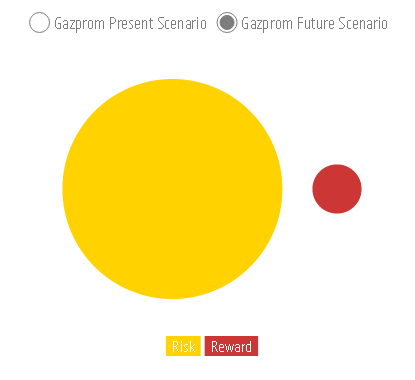 Exports
The diminishing of export markets, as a result of decreasing volumes, fluctuating prices, LTC, OPI and political uncertainties, will continue in the future.
Russian gas upstream
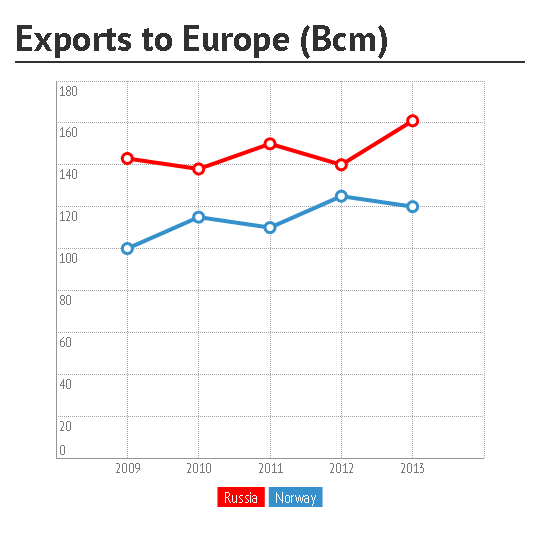 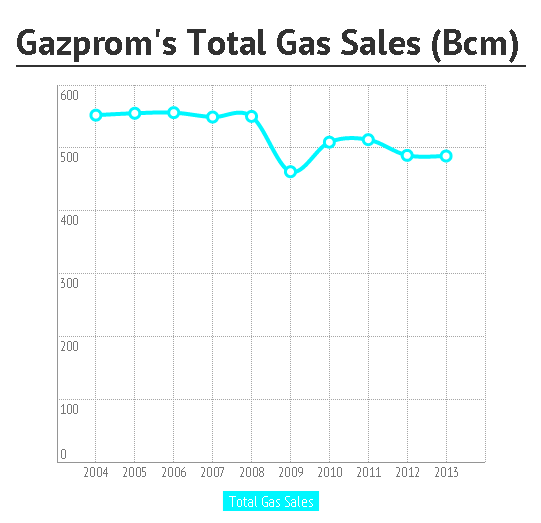 Transportation costs
Russian gas upstream
Production and transportation costs will triple by the end of the decade. As a result Gazprom will face less revenue and more cash flow problems.
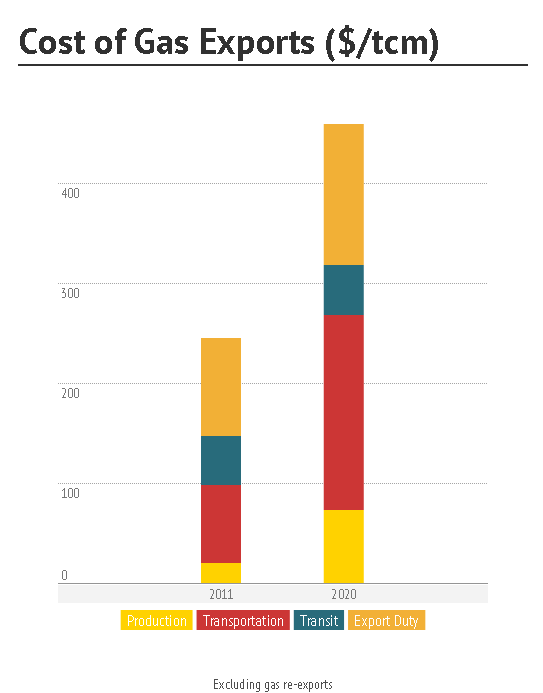 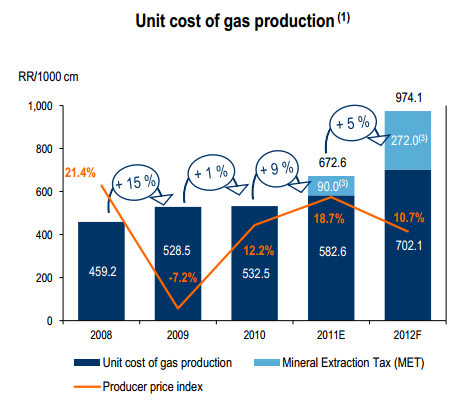 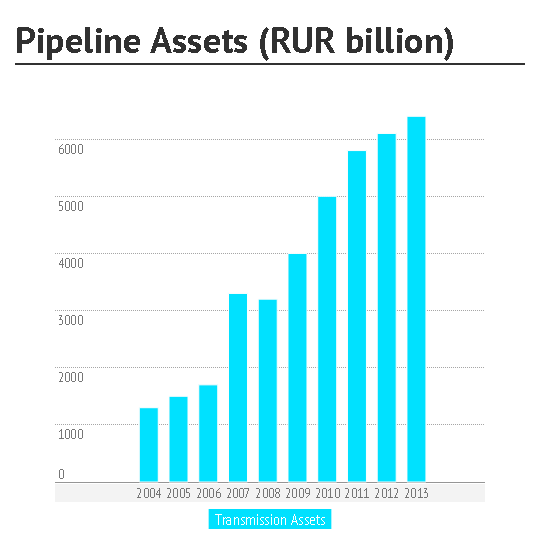 consumption
140 million Russians are nearly consuming as much natural gas, as 500 million Europeans. If Russia does not want to fall into the export country trap, then needs to institute a mega energy efficiency program.
Russian gas upstream
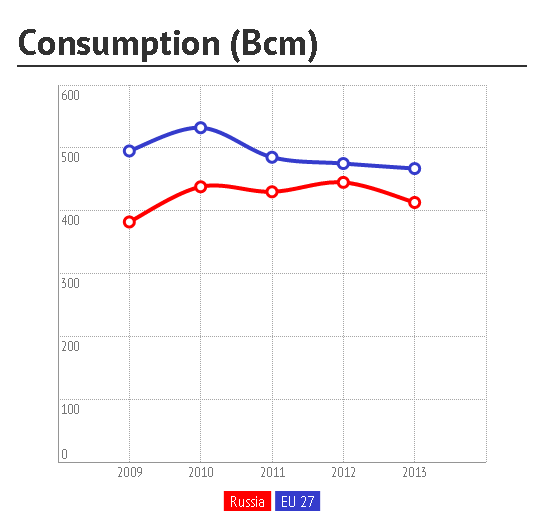 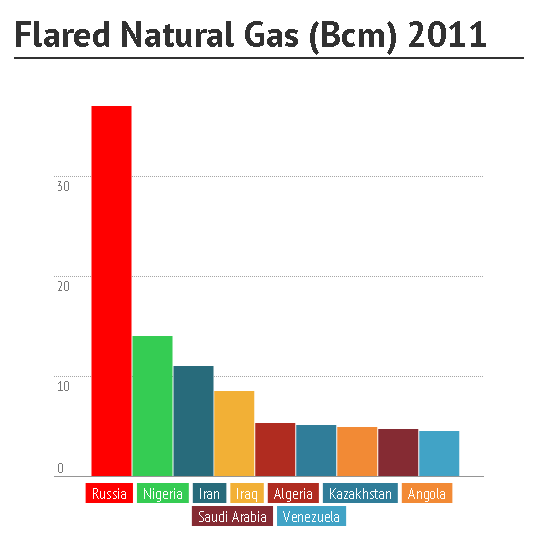 Natural gas as a smoothing fuel
Russian gas upstream
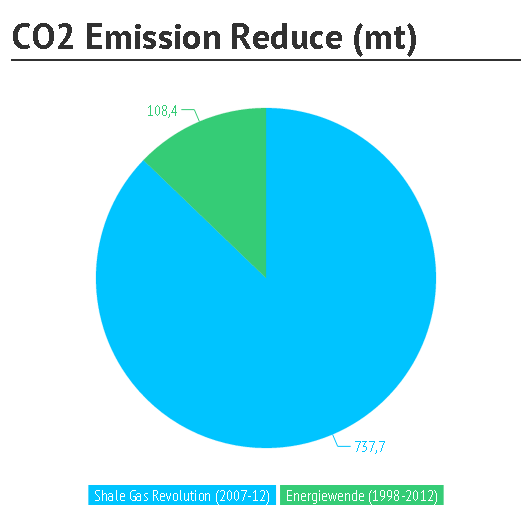 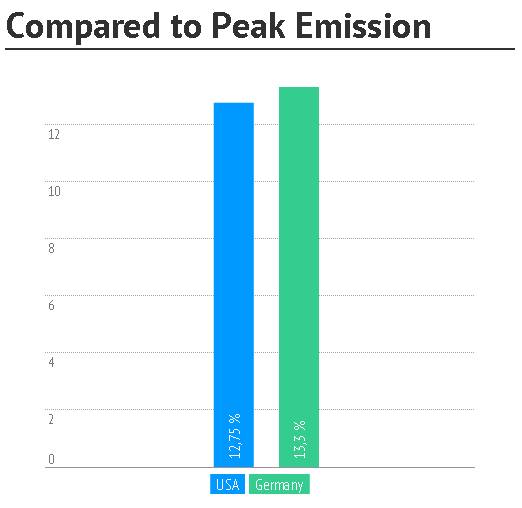 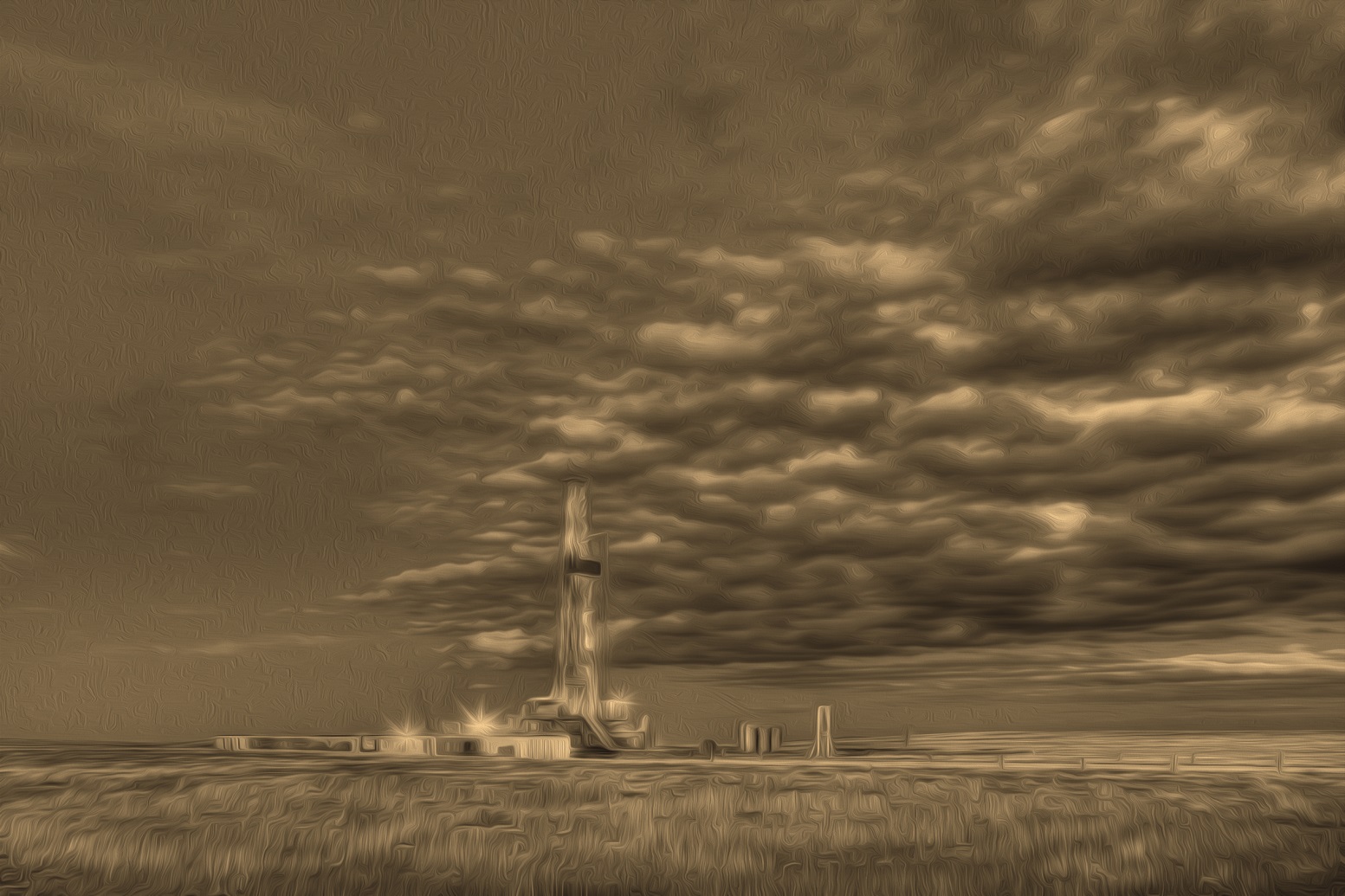 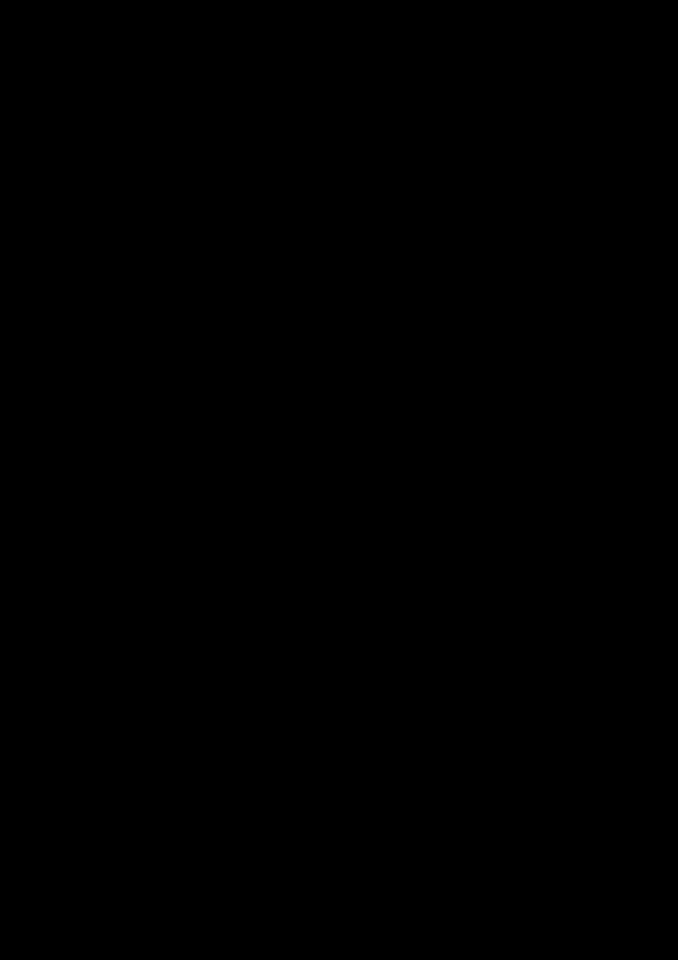 Thank you for your attention